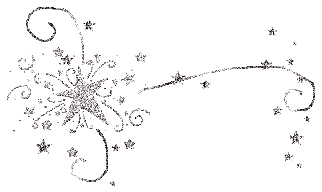 «ЖИВАЯ
 КЛАССИКА»
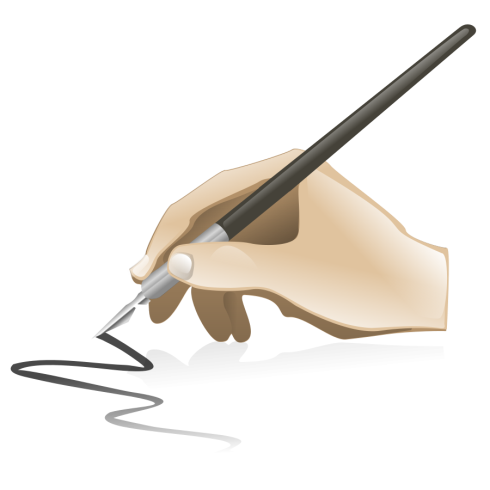 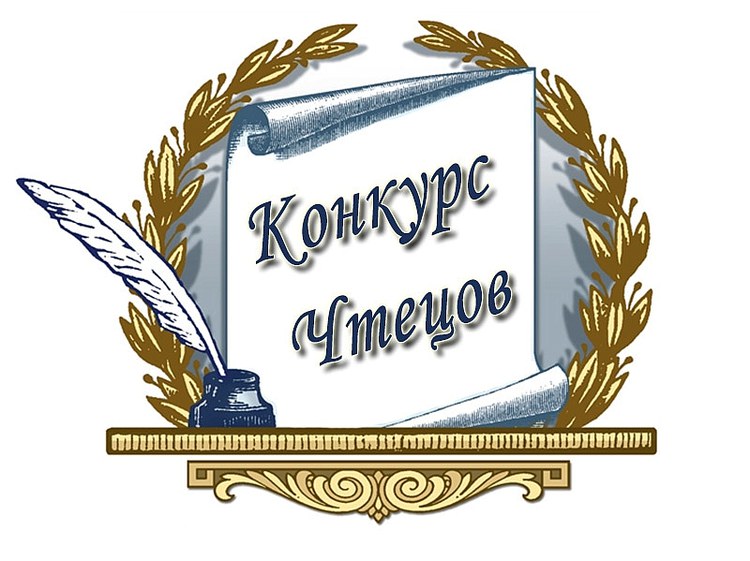 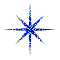 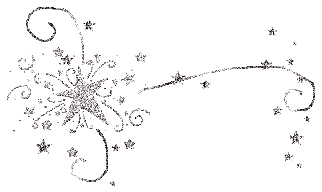 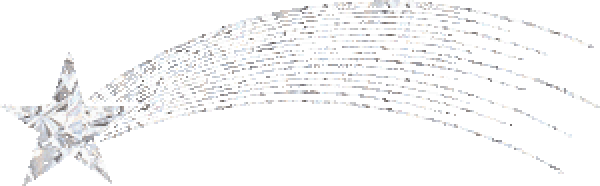 ЖИВАЯ
 КЛАССИКА
2020
Муниципальный этап 
Всероссийского
конкурса чтецов
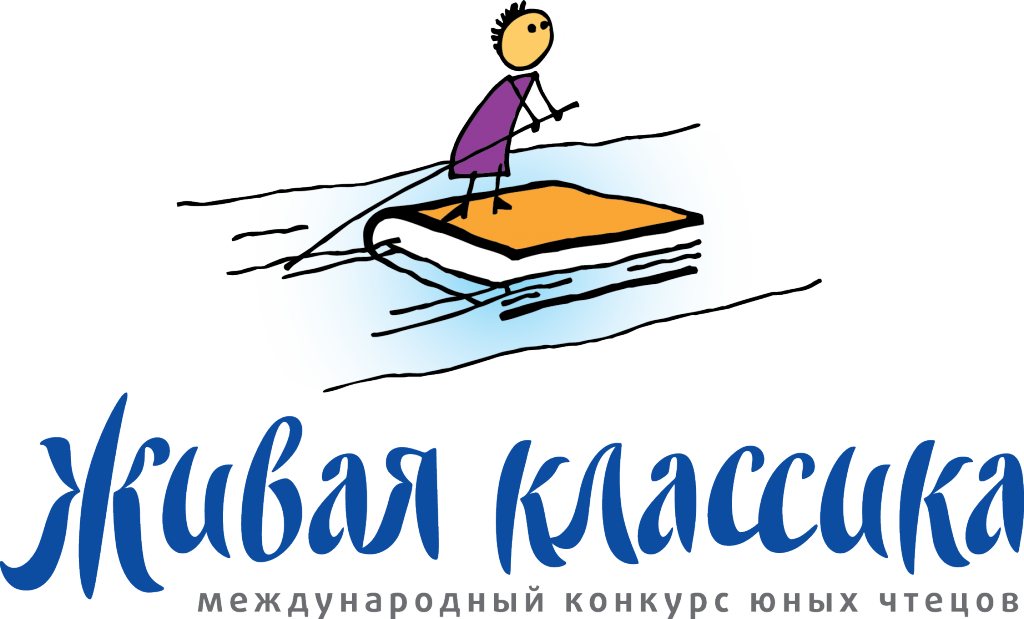 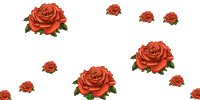 Муниципальный
ЭТАП
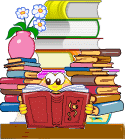 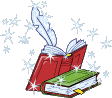 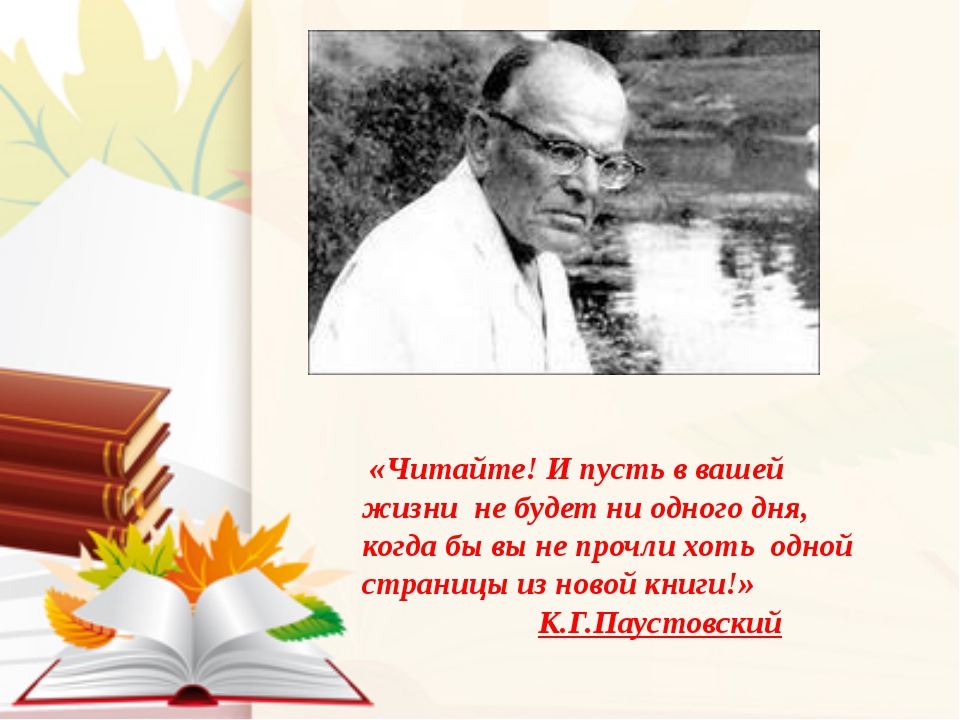 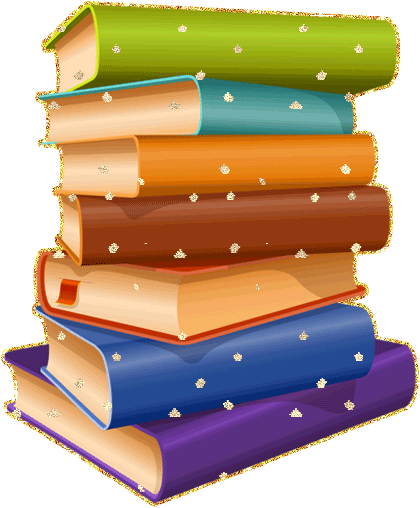 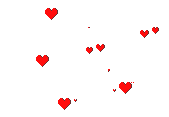 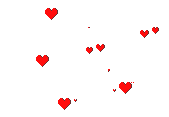 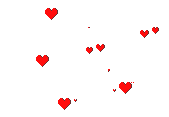 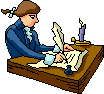 «Книги дают сознательное,
 разумное воспитание и разумное учение,
 они будят ум народа,
 дают свободу его сознанию
 и обогащают его познаниями,
 до которых он опытом и не добрался бы
 и во многие сотни лет».
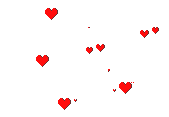 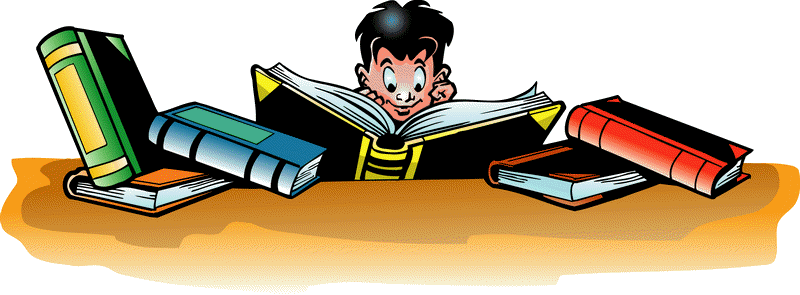 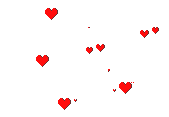 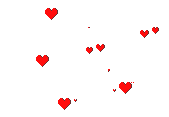 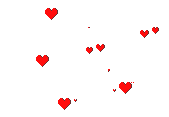 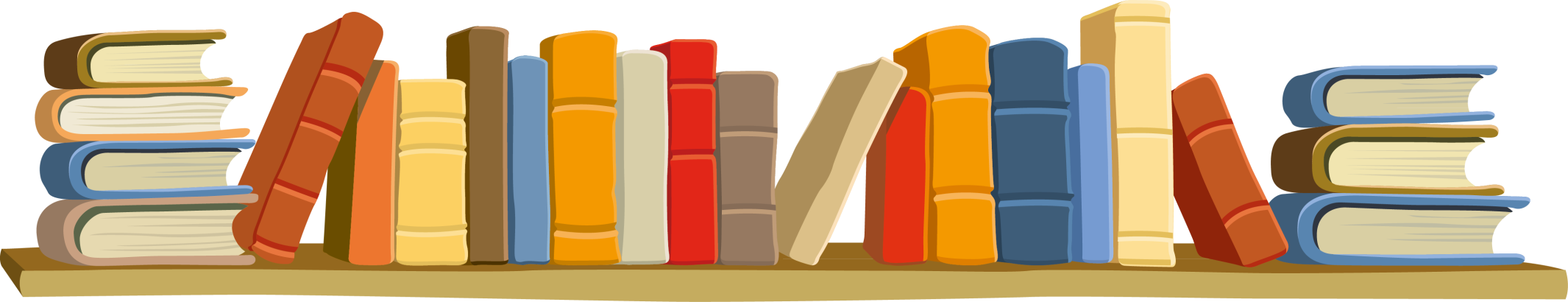 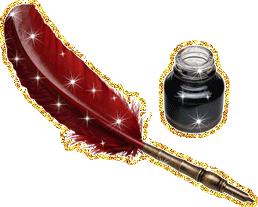 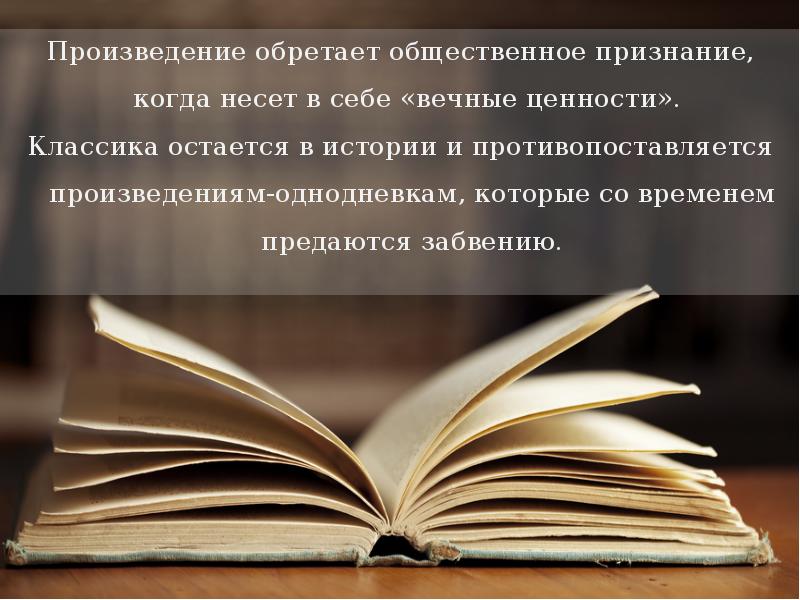 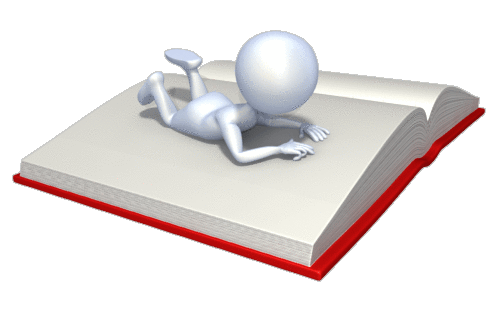 ЧИТАЙТЕ!
УЧИТЕ!
РАЗВИВАЙТЕСЬ!
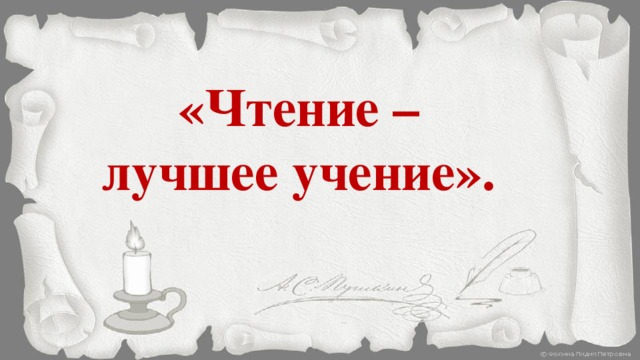 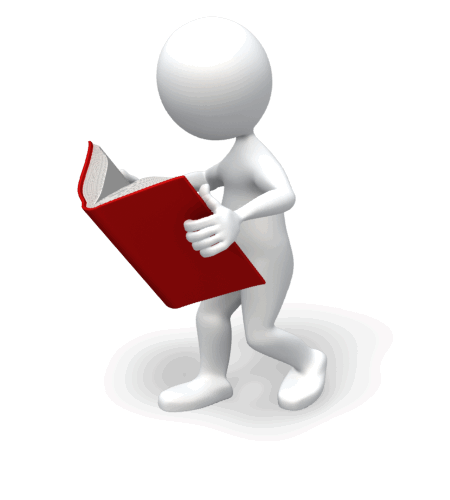 КЛАССИЧЕСКАЯ 
ЛИТЕРАТУРА – ЭТО
НЕ ПРОСТО ЧТЕНИЕ НА ДОСУГЕ, 
А НАСТОЯЩИЙ
 «УЧЕБНИК ЖИЗНИ».
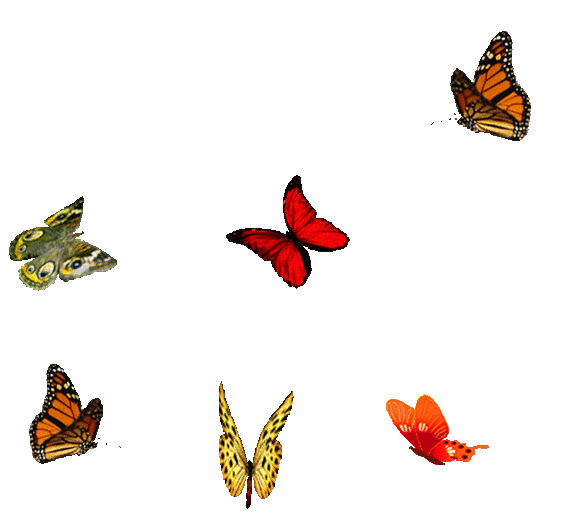 ЛИТЕРАТУРА
ОТКРЫВАЕТ 
МИР!
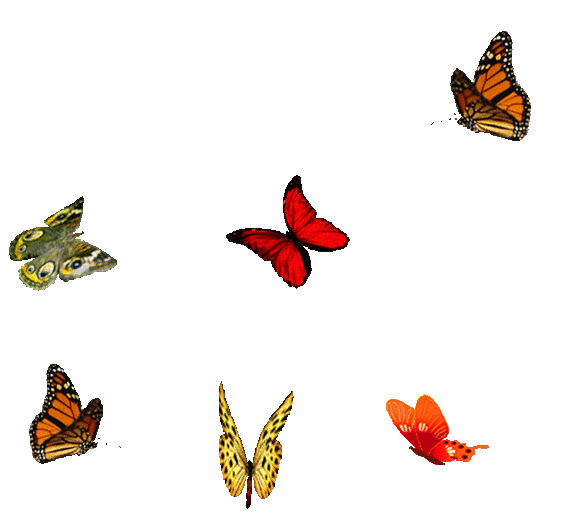 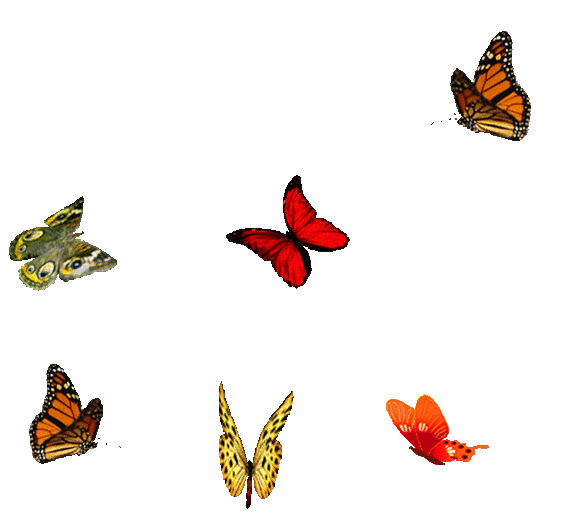 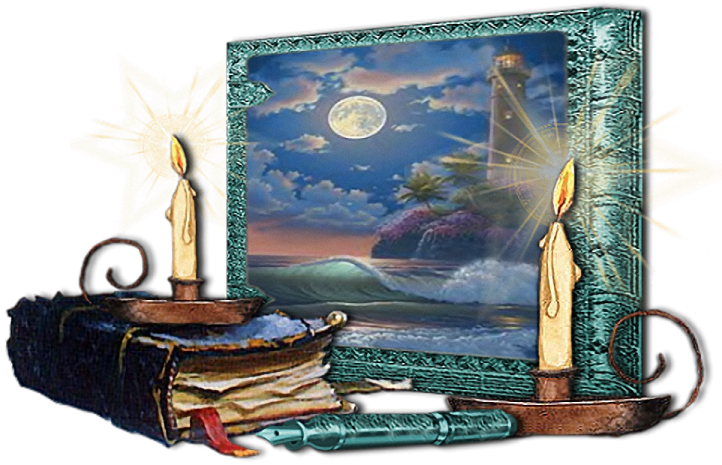 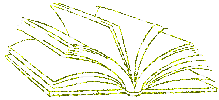 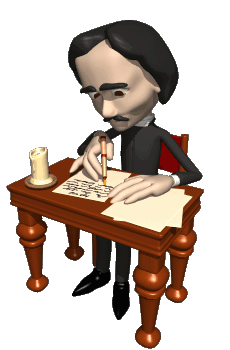 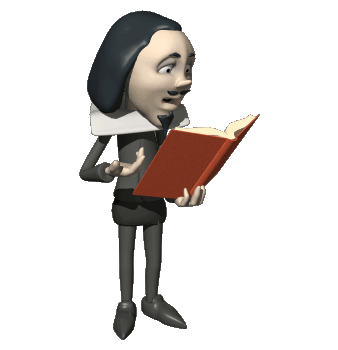 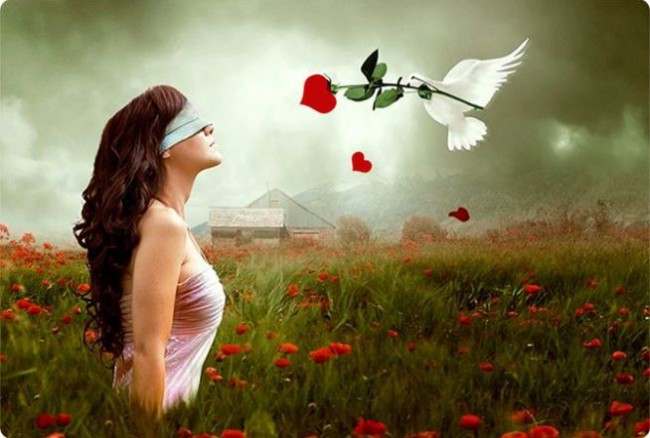 «Монолог слепой 
девушки»
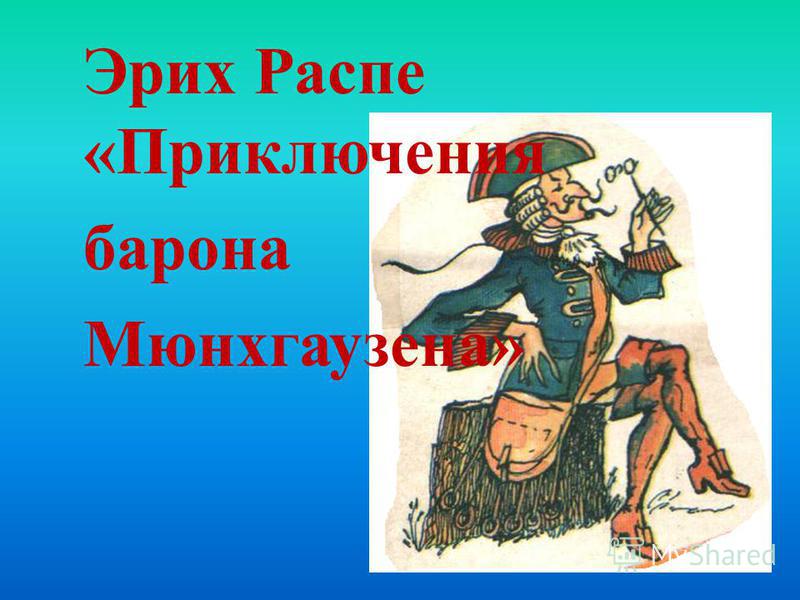 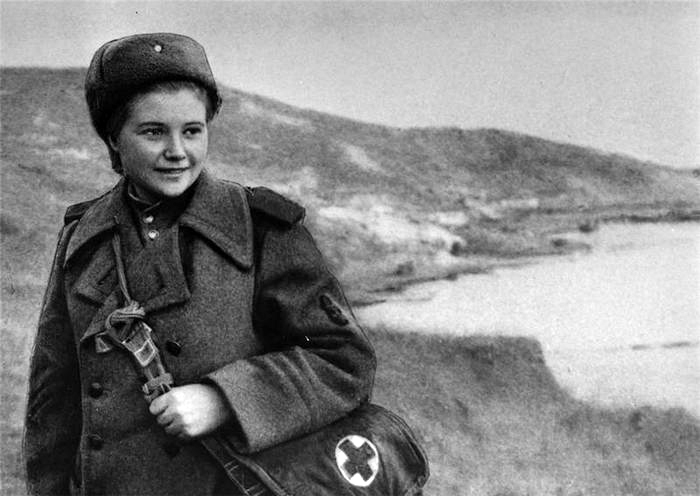 «отважная медсестра»
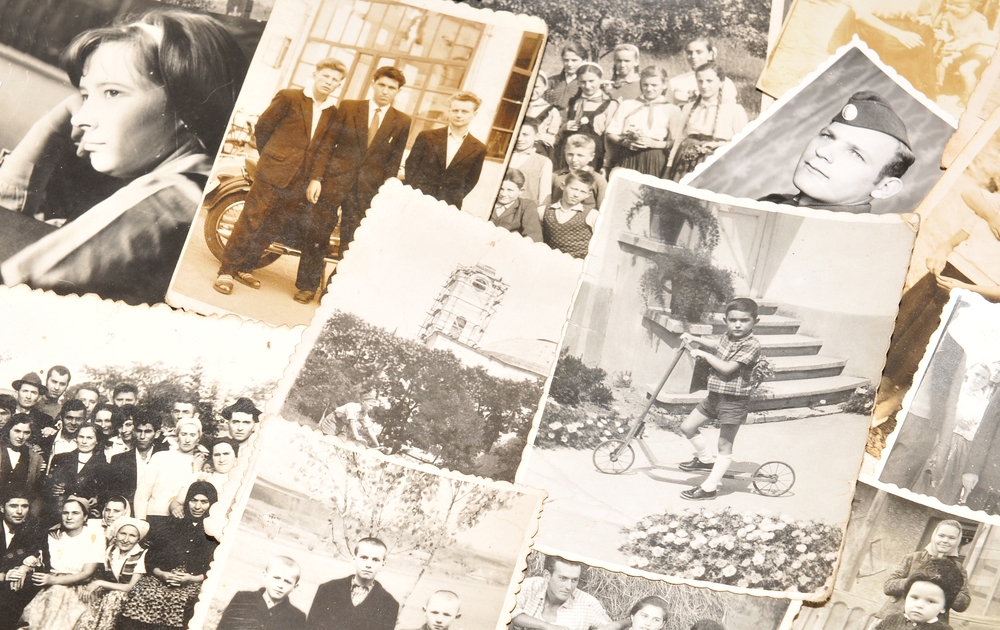 «ФОТОГРАФИИ»
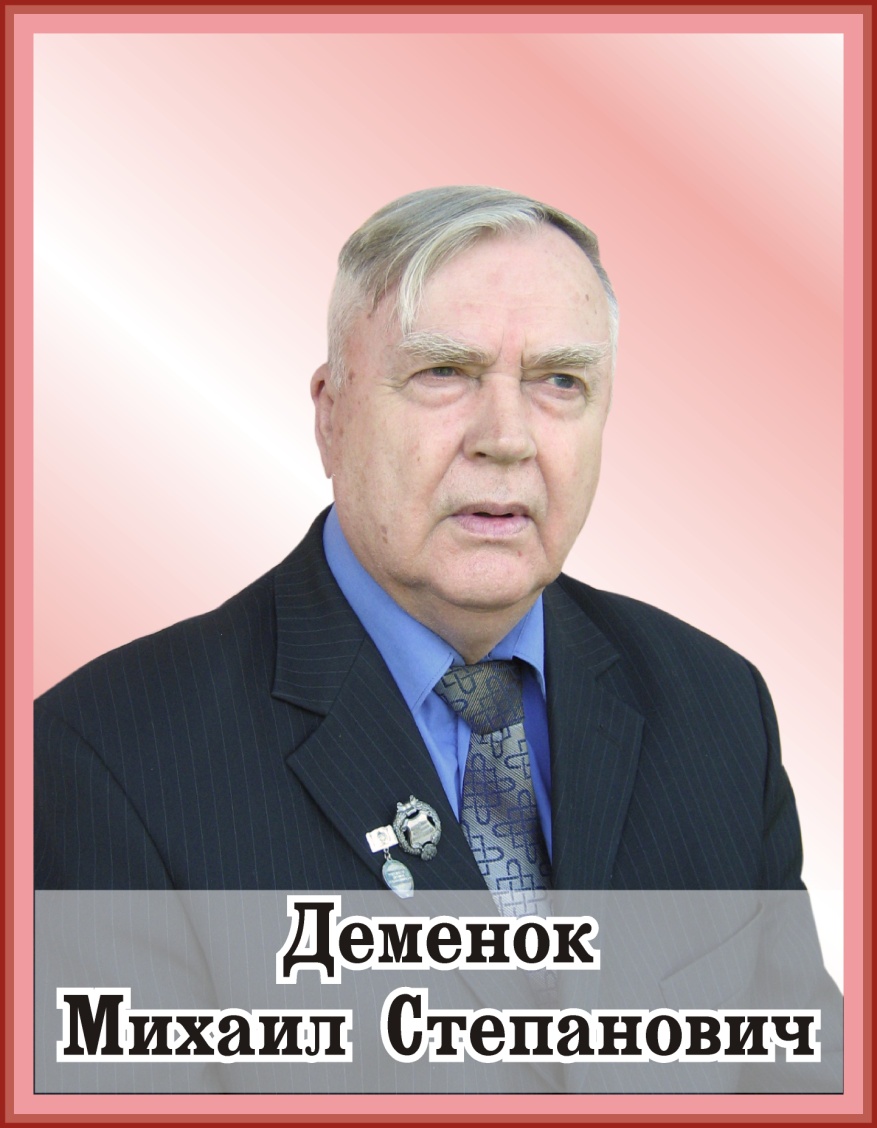 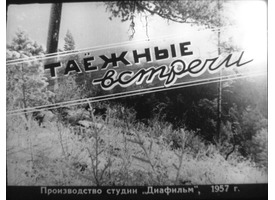 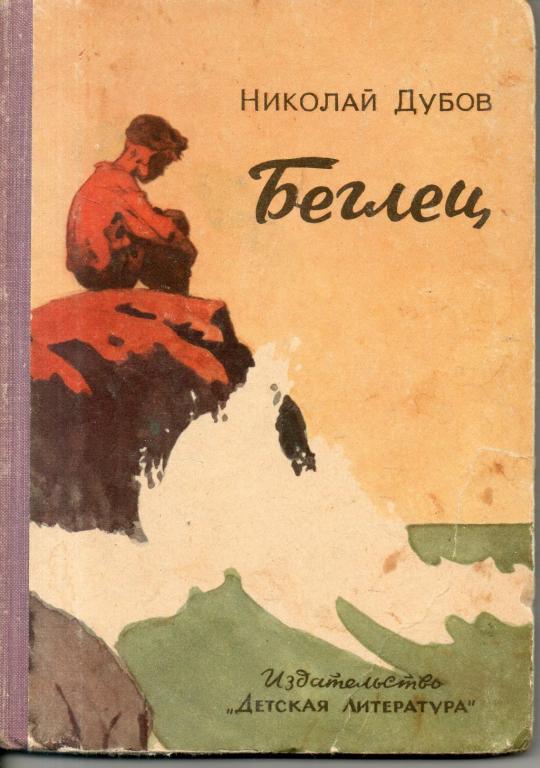 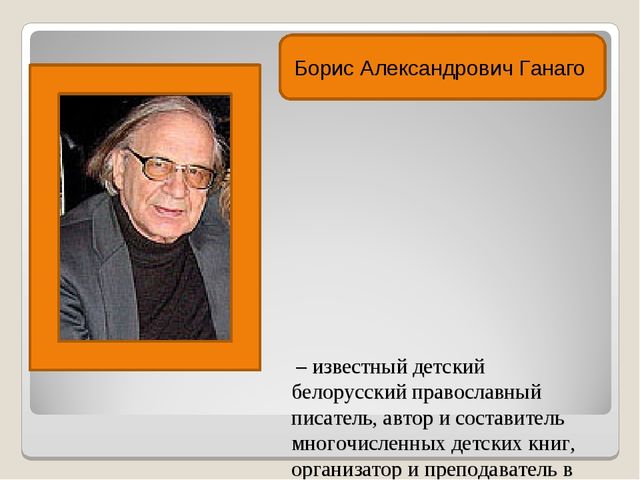 «ЗЕРКАЛО»
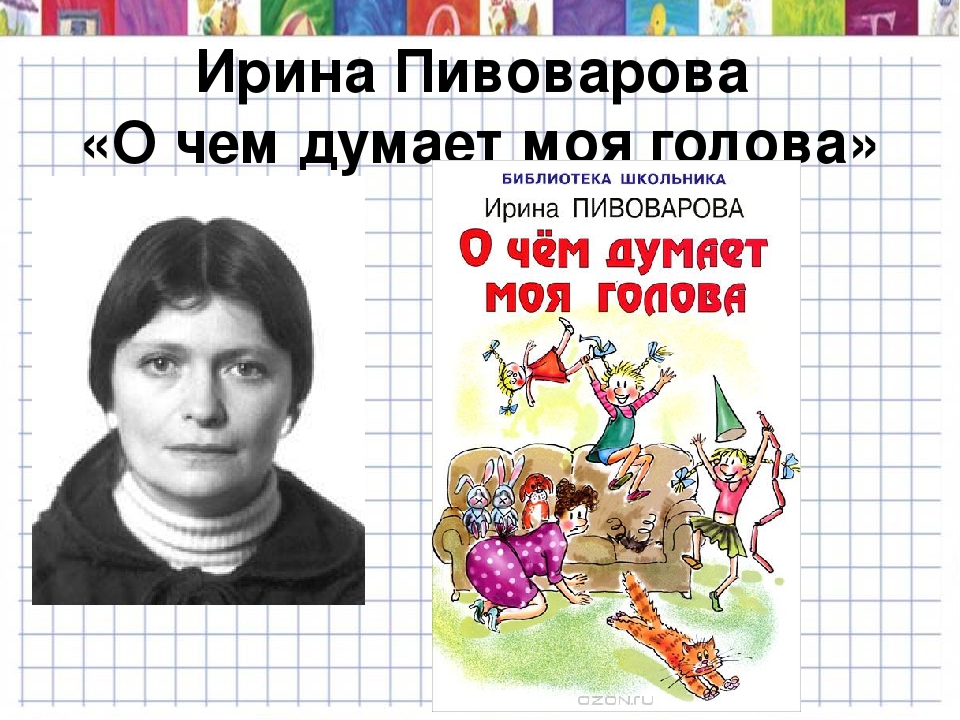 ИРИНА ПИВОВАРОВА
«СОЧИНЕНИЕ»
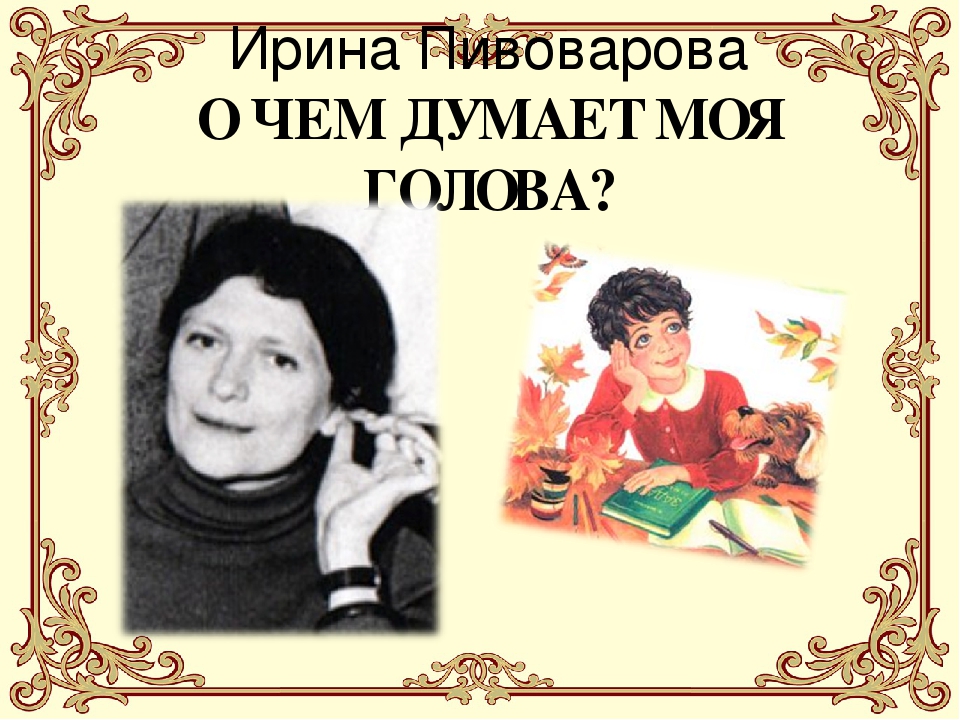 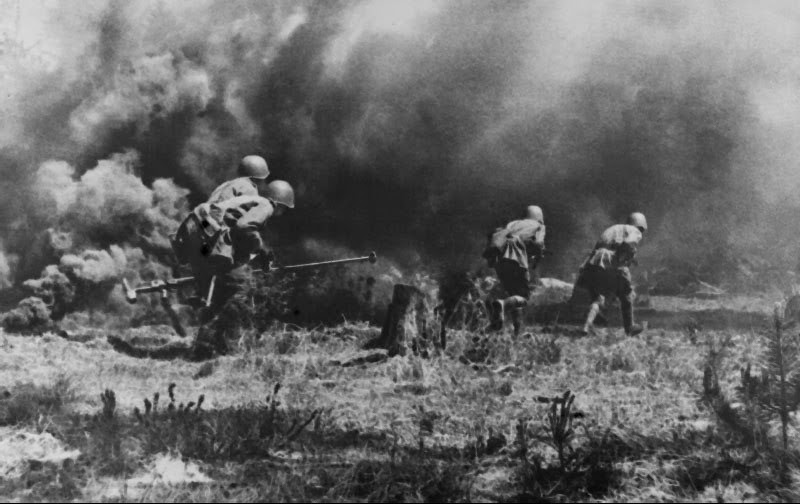 «МОНОЛОГ О ВОЙНЕ»
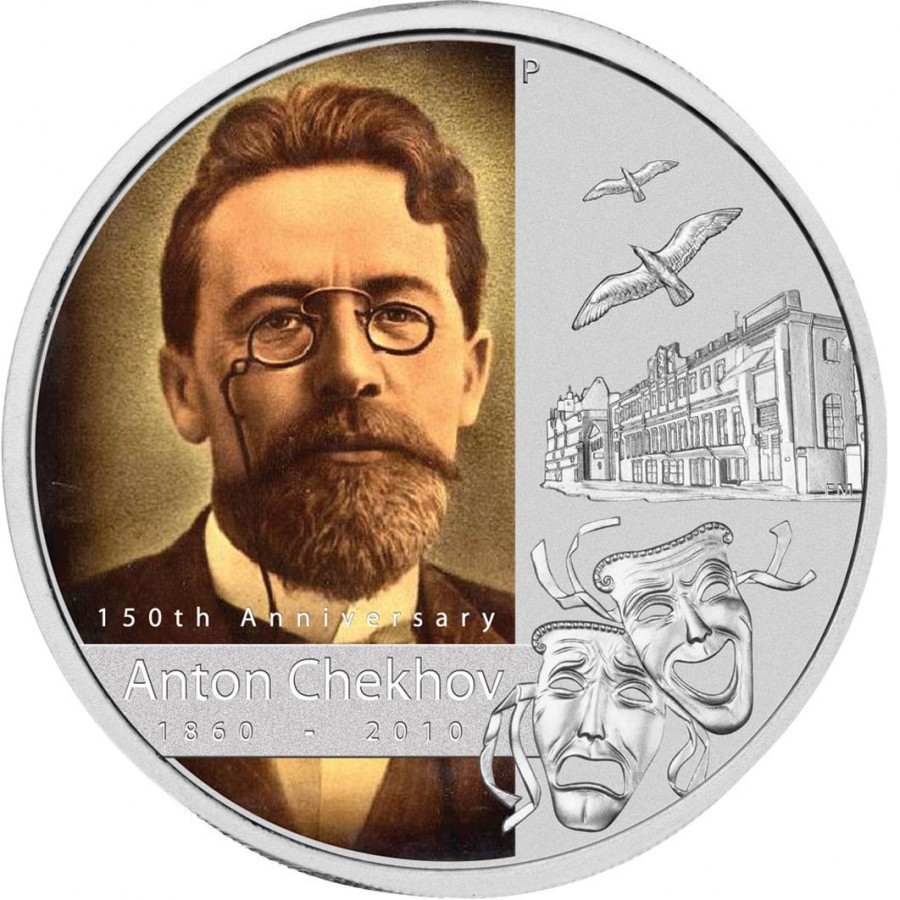 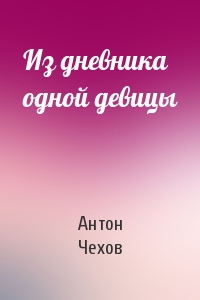 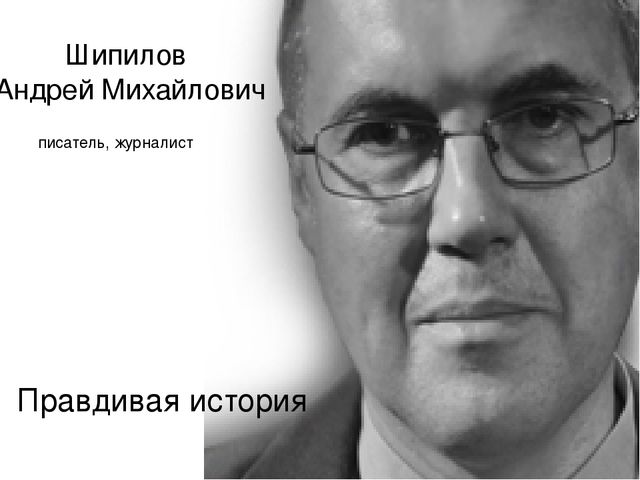 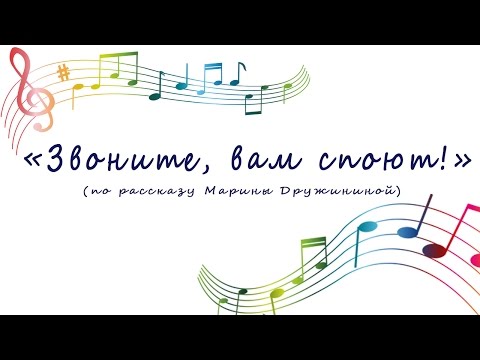 Марина Дружинина
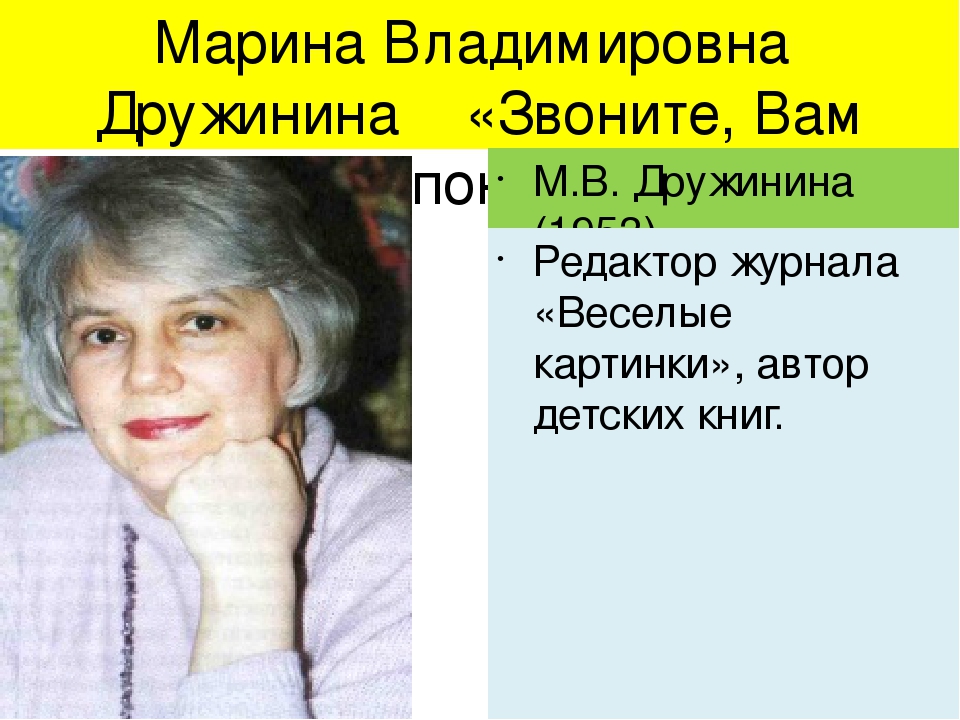 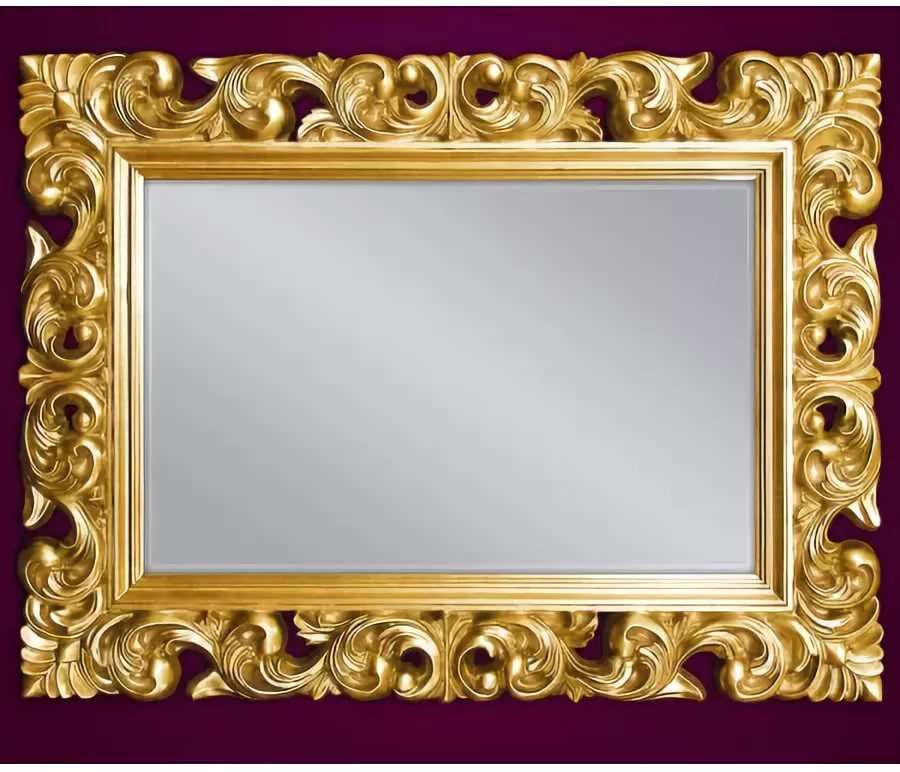 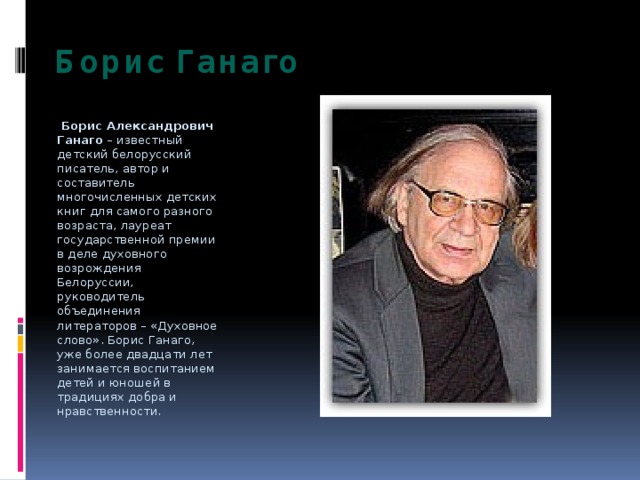 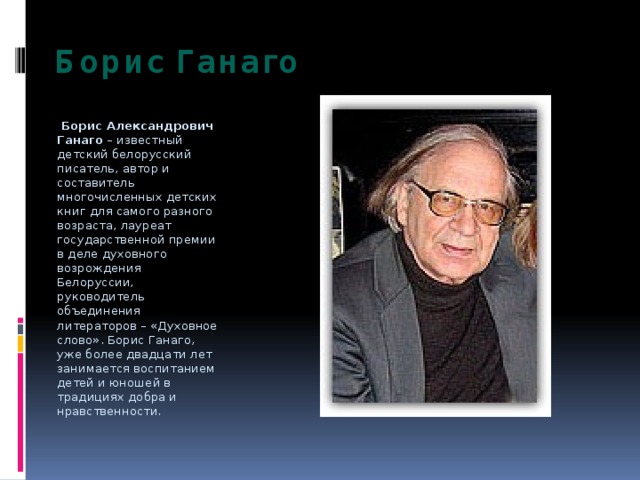 Б. Гонаго
«ЗЕРКАЛО»
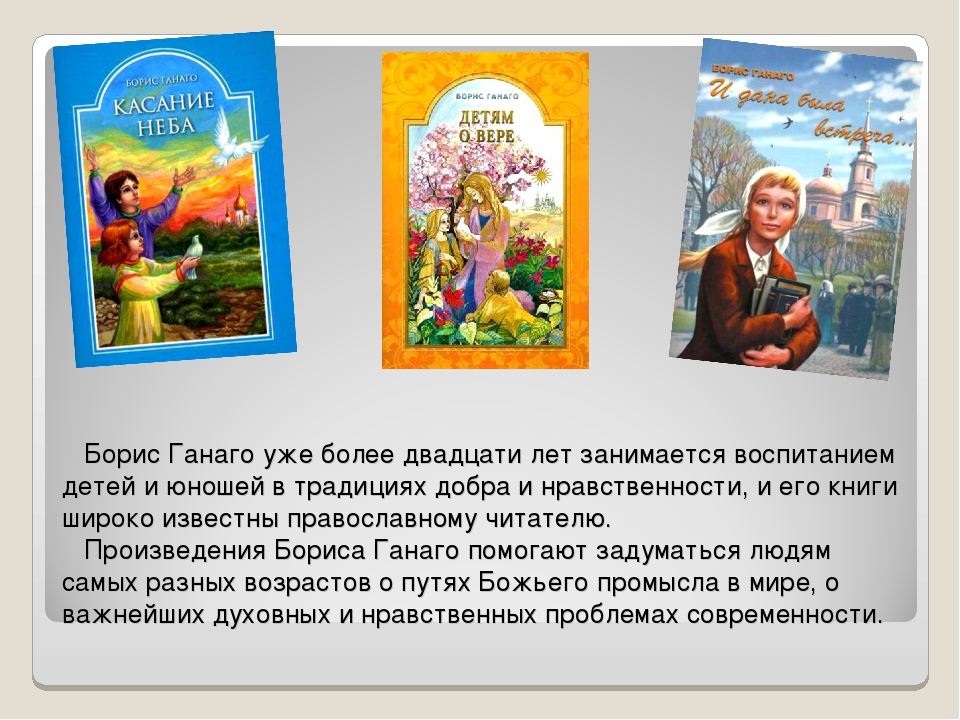 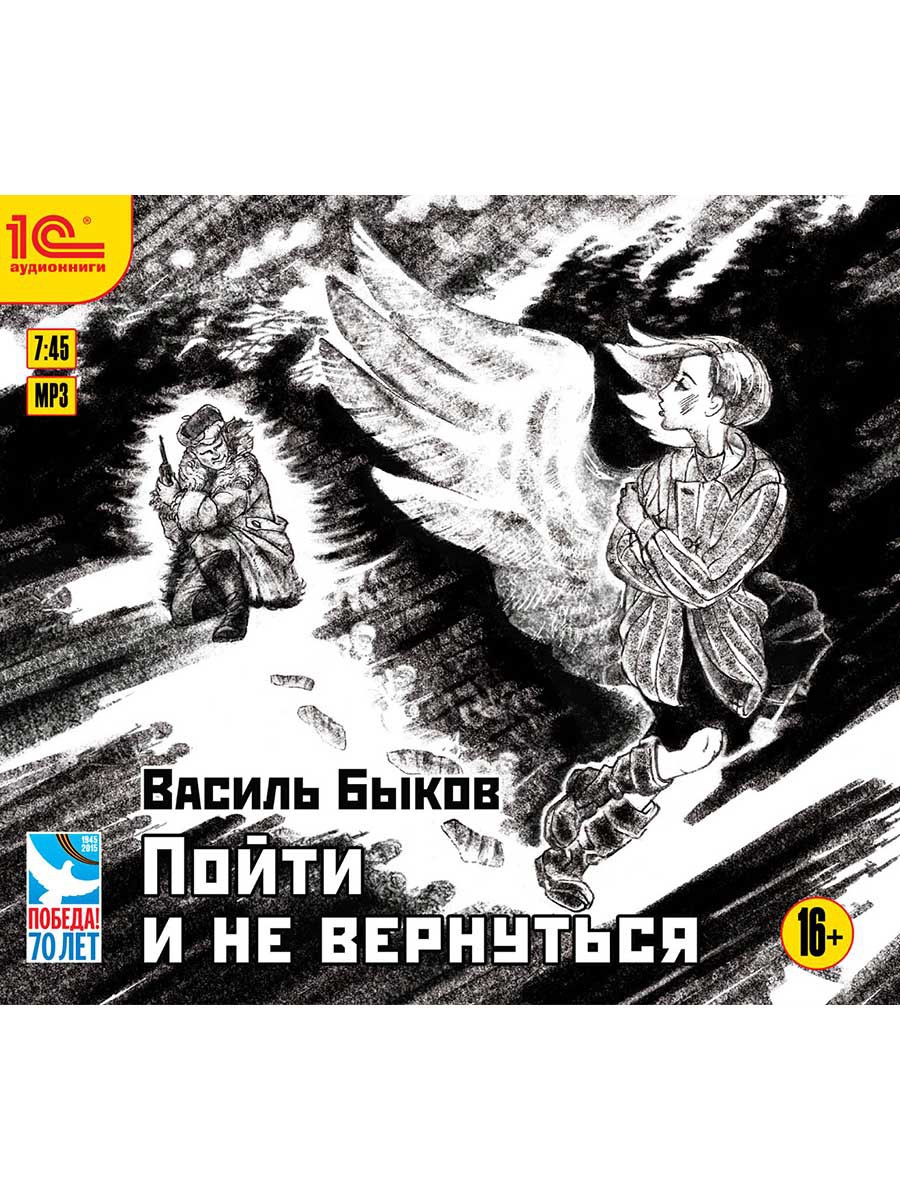 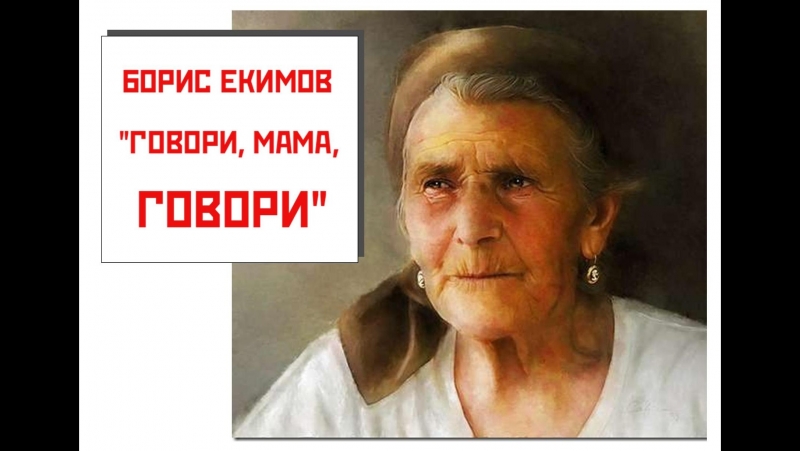 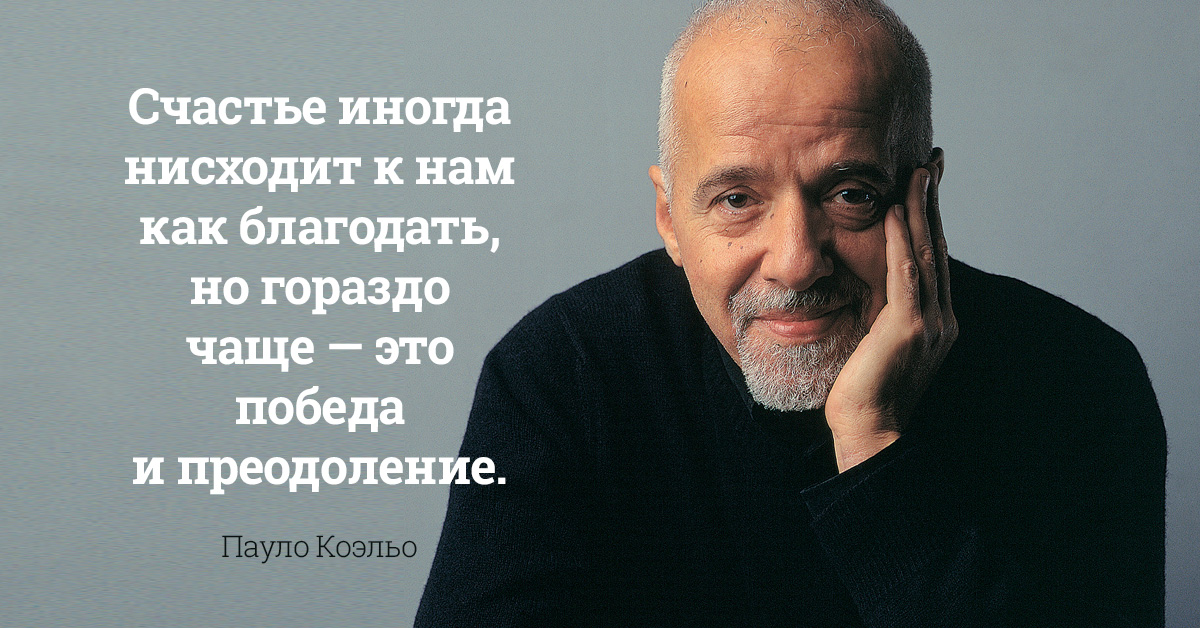 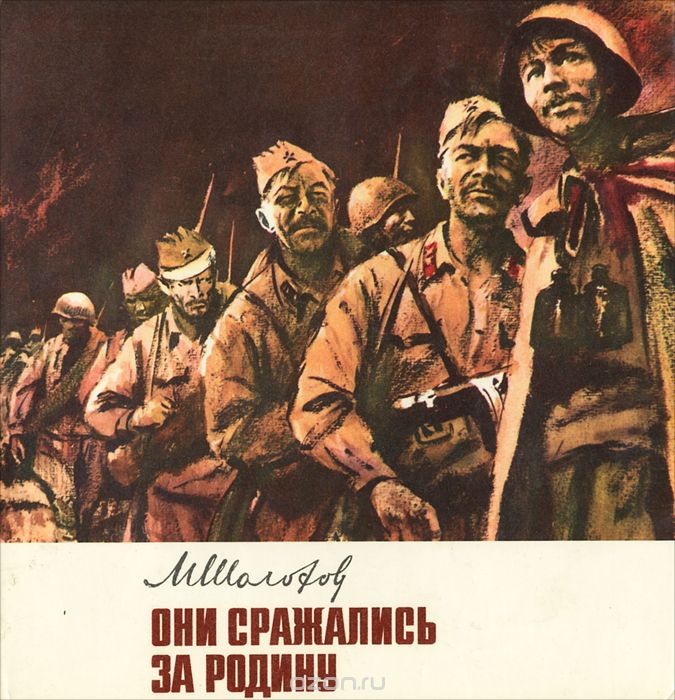 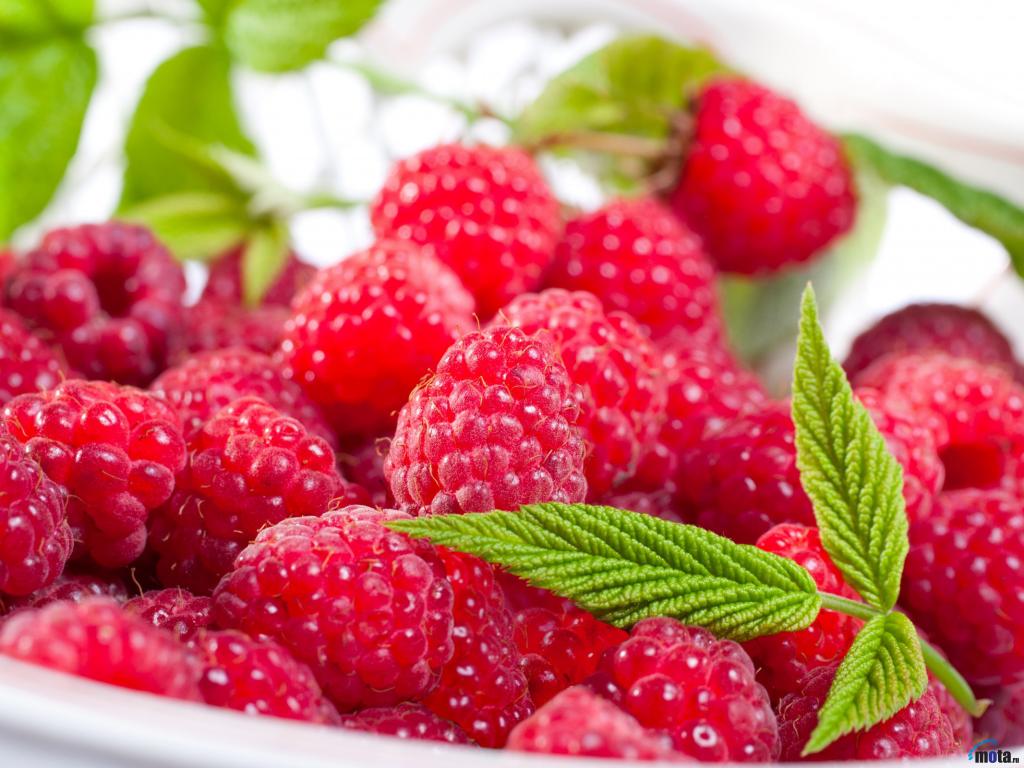 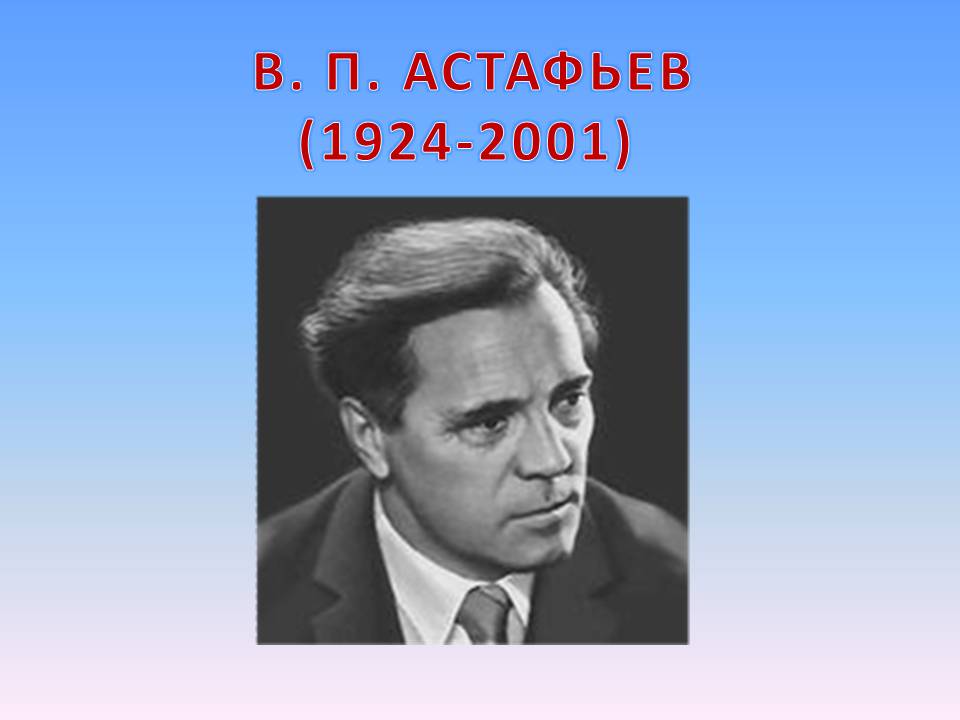 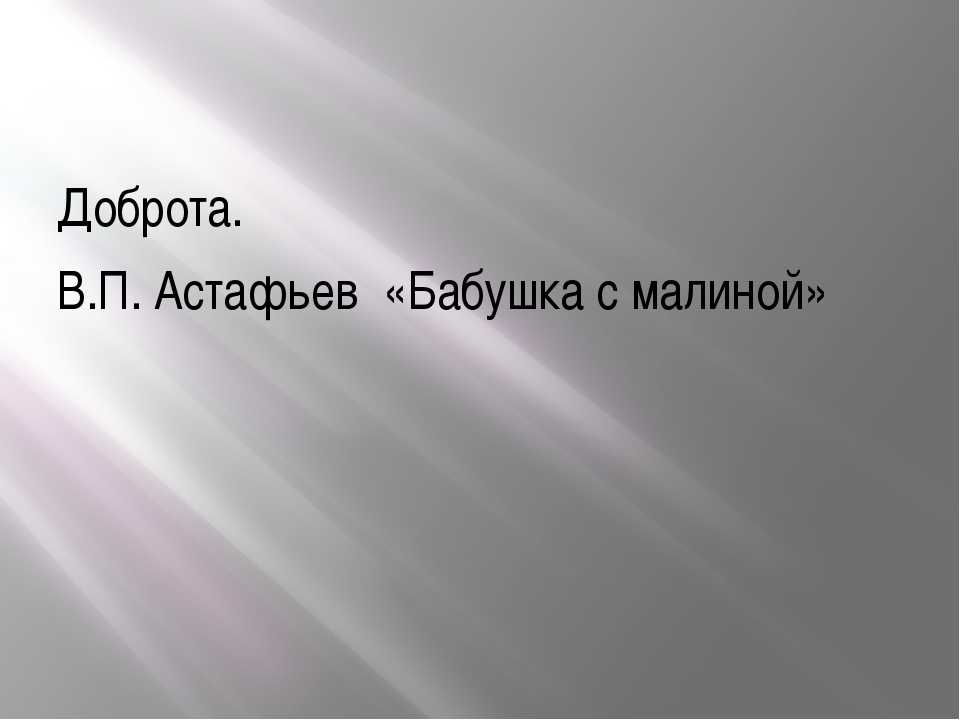 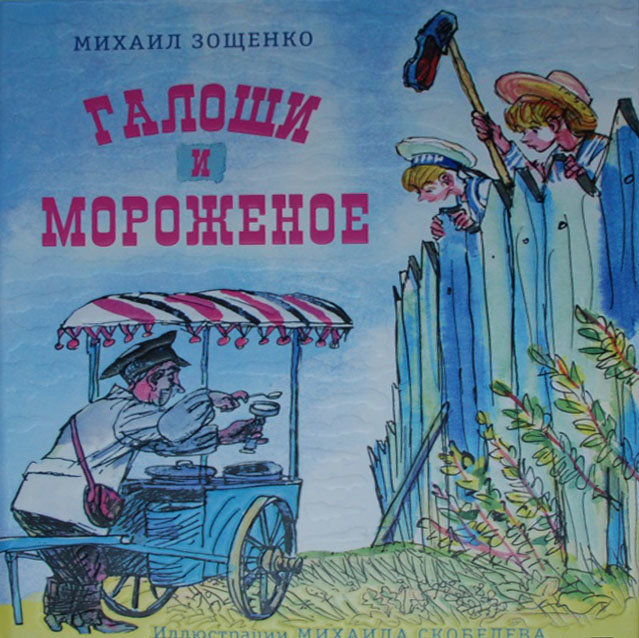 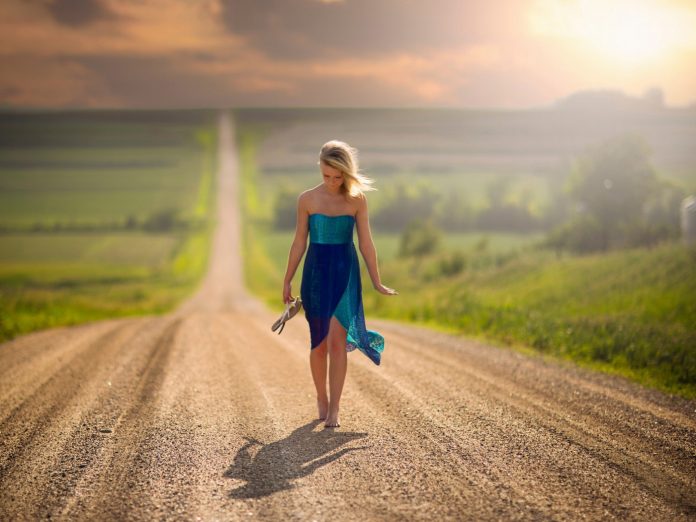 А.Масс, «Та женщина на дороге»
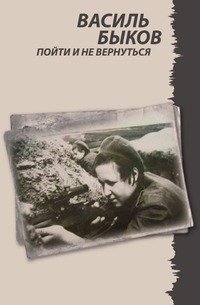 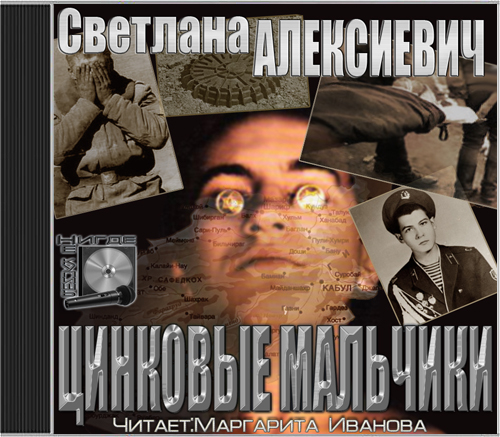 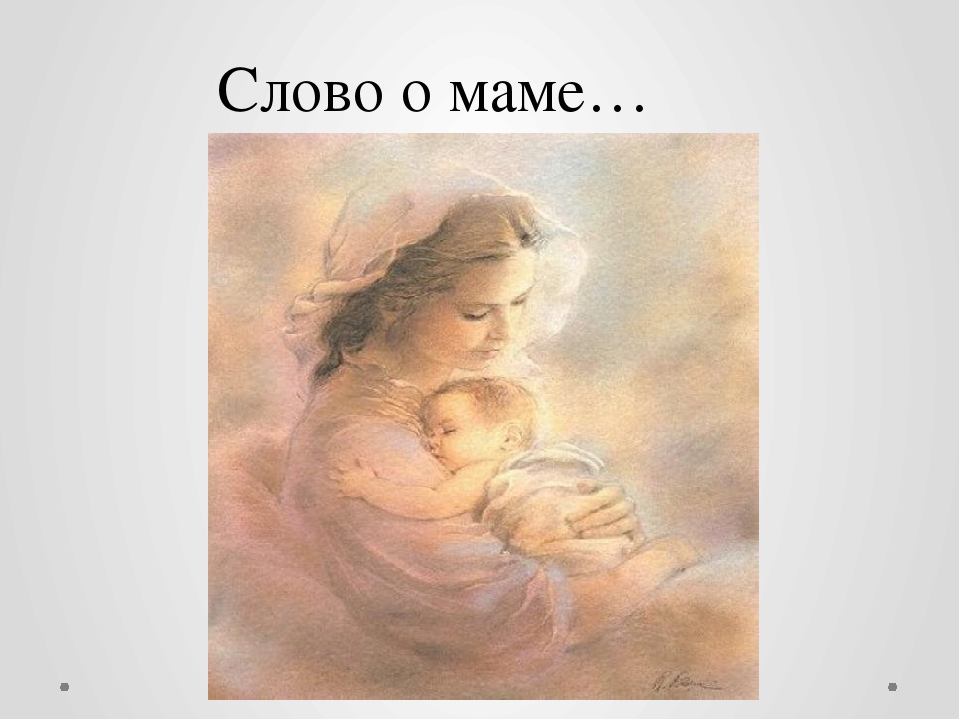 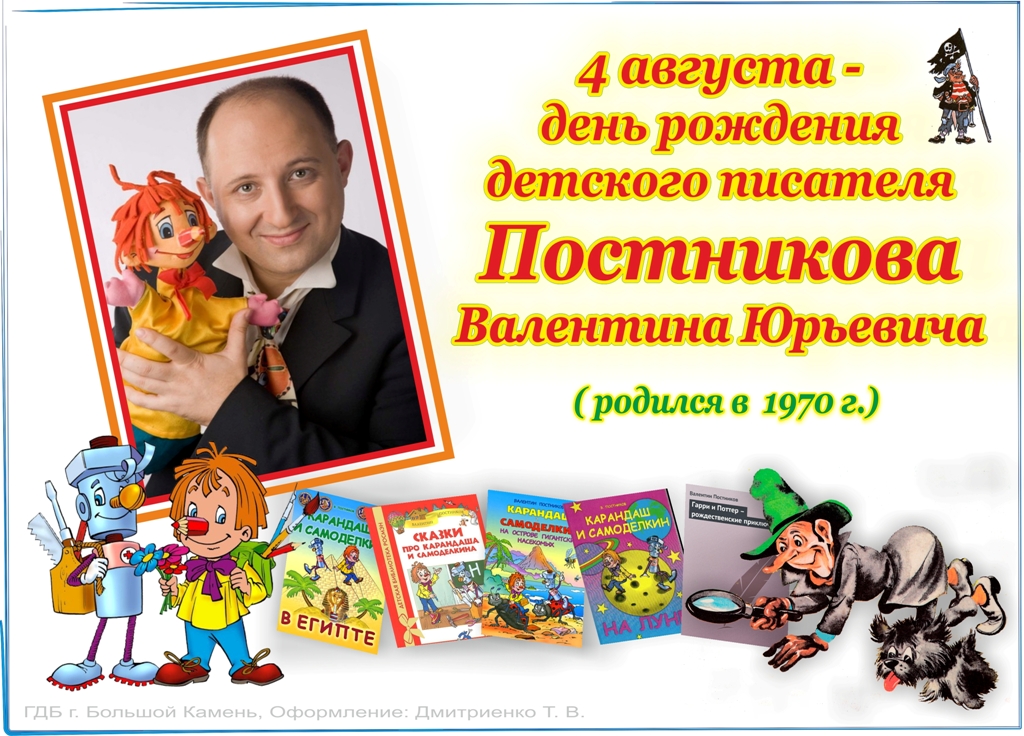 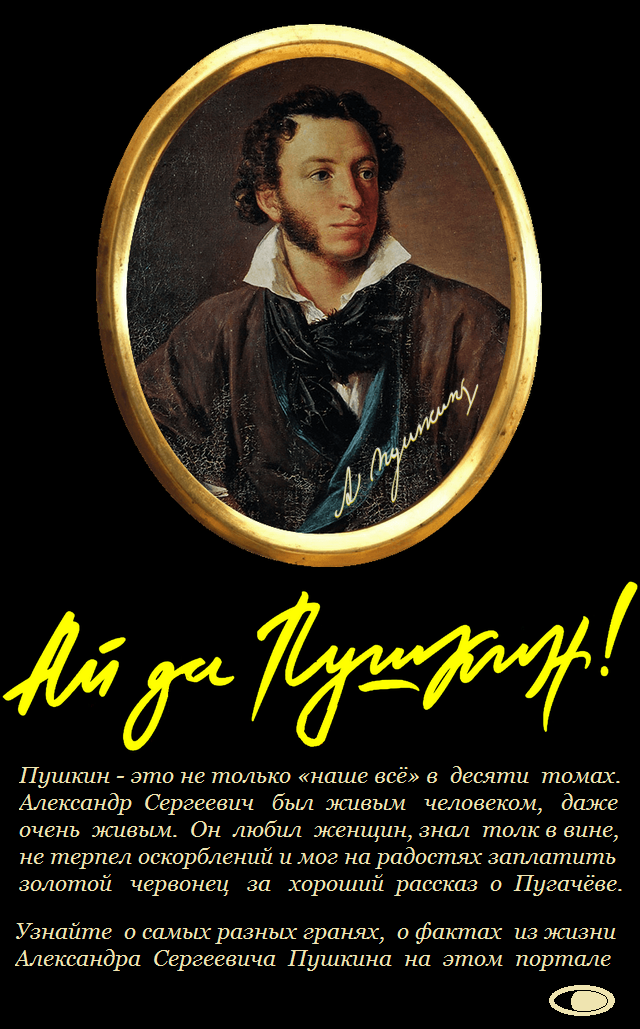 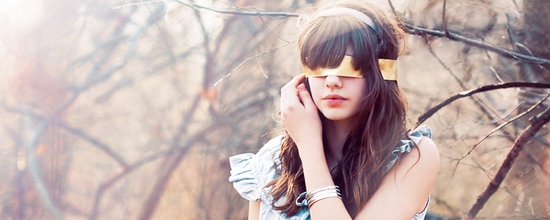 «Монолог слепой
 девушки»
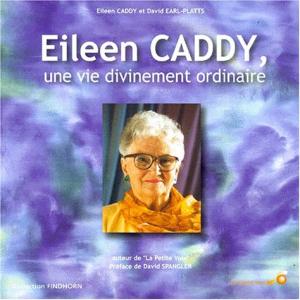 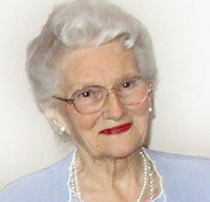 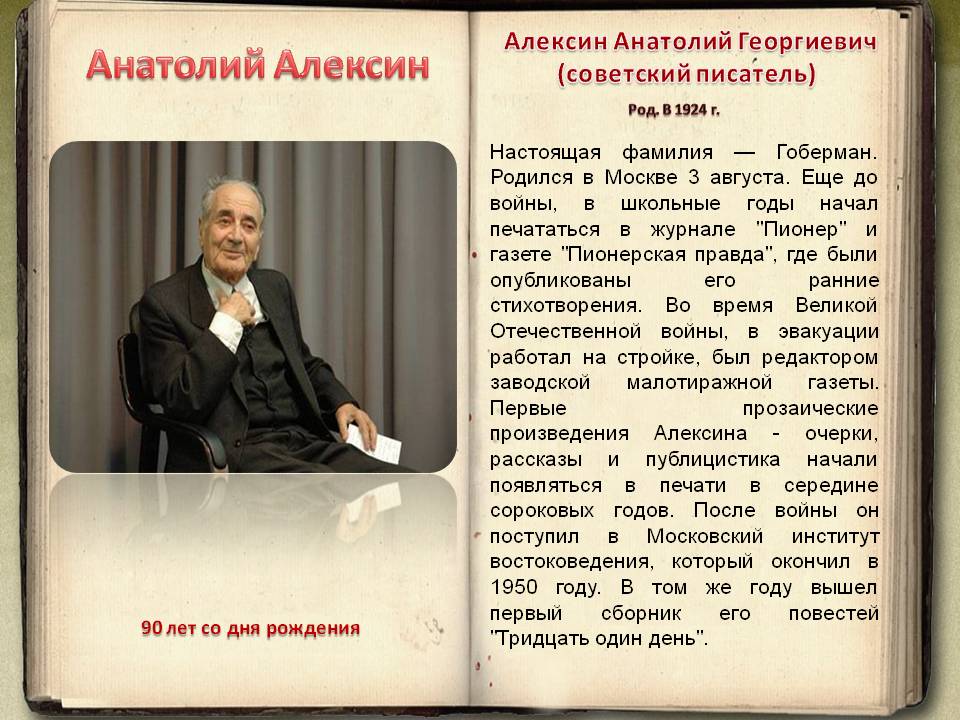 Бывшему другу…
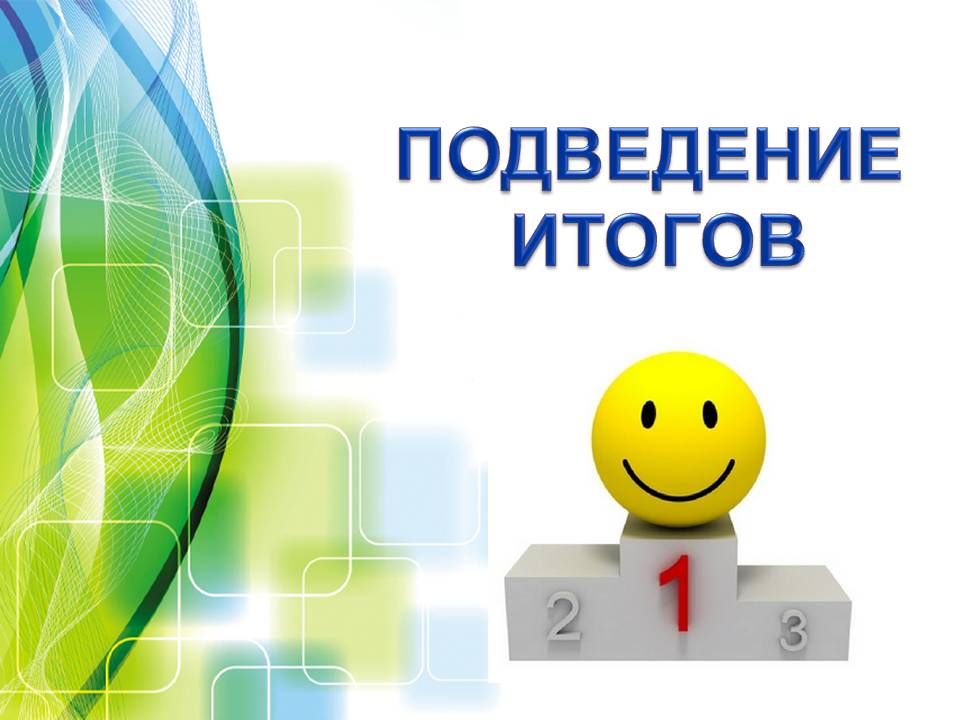 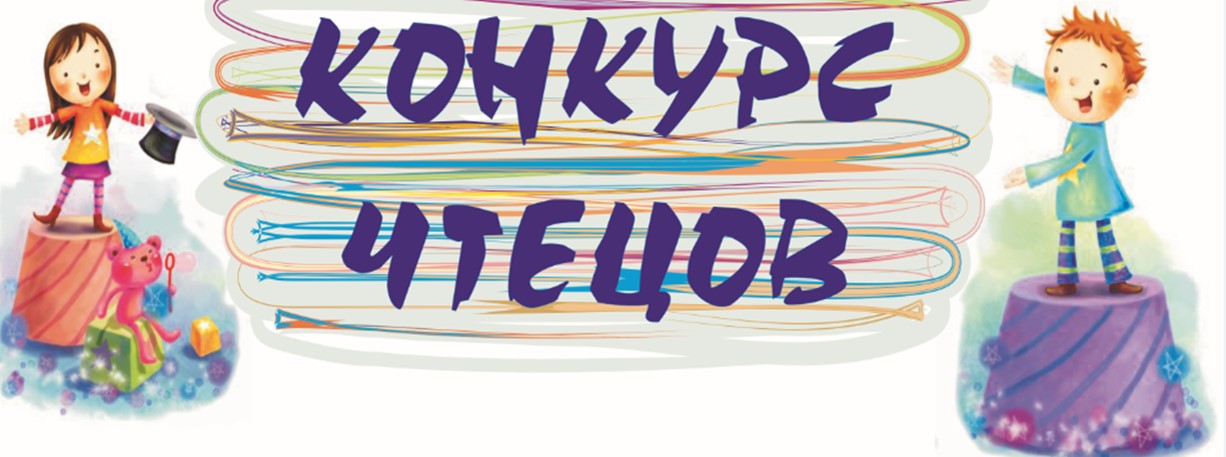 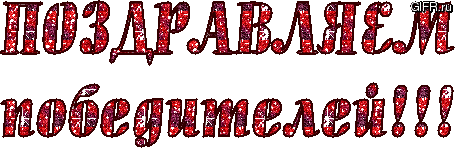 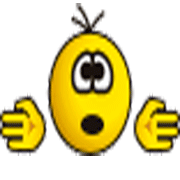 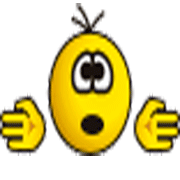 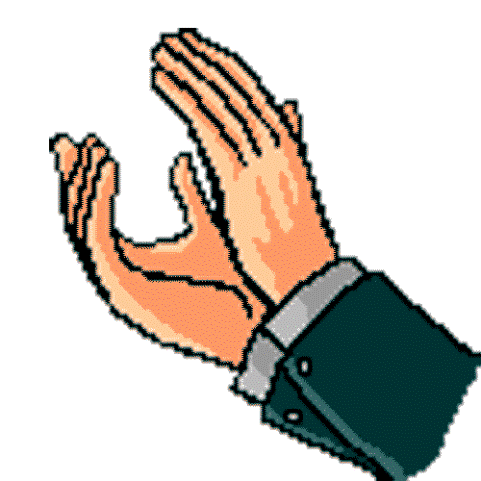 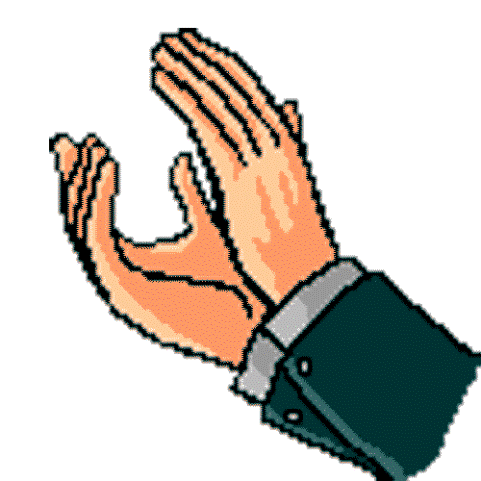 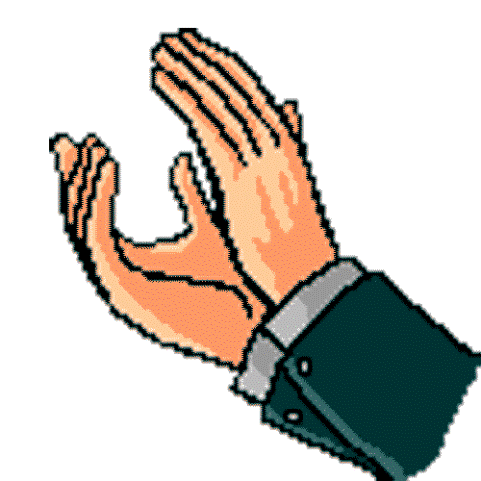 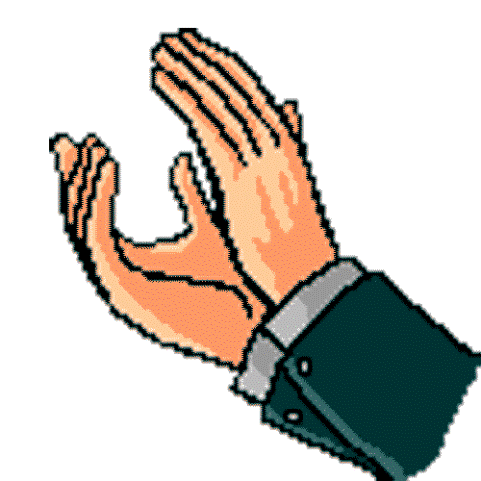 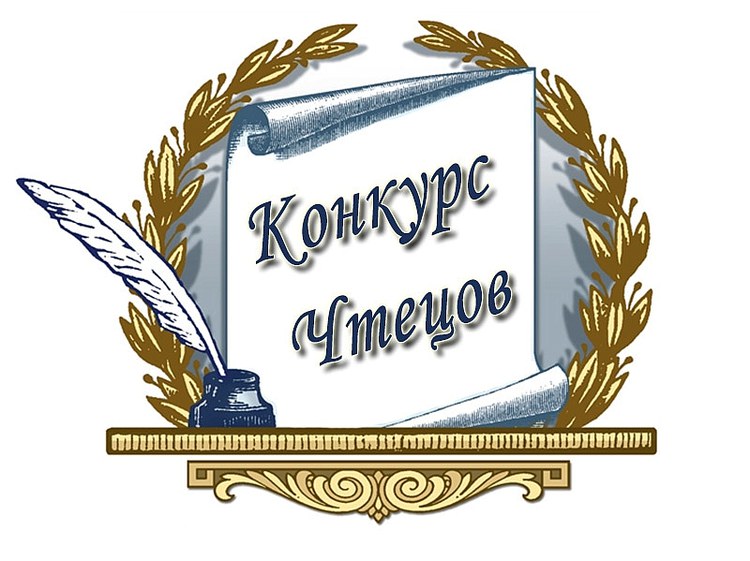